Σύγκριση ανώτατων ορίων και φορολογίας όταν επικρατεί αβεβαιότητα
 σχετικά με την καμπύλη οριακού εξωτερικού κόστους
MB, 
MEC
MECR
MB
MB, 
MEC
Β
MECE
MECR
Α
t*
Β
MB
MECE
Α
tE
Γ
t*
tE
Γ
Q*
E*
QE,
EE
Q,E
Q*
E*
QE,
EE
Q,E
(α)
(β)
Σύγκριση ανώτατων ορίων και φορολογίας όταν επικρατεί αβεβαιότητα σχετικά με την καμπύλη της Οριακής Ωφέλειας
MEC
MB, 
MEC
MB, 
MEC
Δ
MBR
Β
Β
MEC
MBE
Α
Δ
Τ
Α
T
t*
Α
Α
t*
Ε
Ε
tE
tE
Γ
Γ
MBR
MBE
QΕq,
ΕΕ
Q*,
Ε*
QΕt
ΕΕt
QΕq,
ΕΕ
Q*,
Ε*
QΕt
ΕΕt
Q,E
Q,E
(β)
(α)
Η κλίσης της καμπύλη του οριακού εξωτερικού κόστους  και το μέγεθος της απώλειας της κοινωνικής ευημερίας
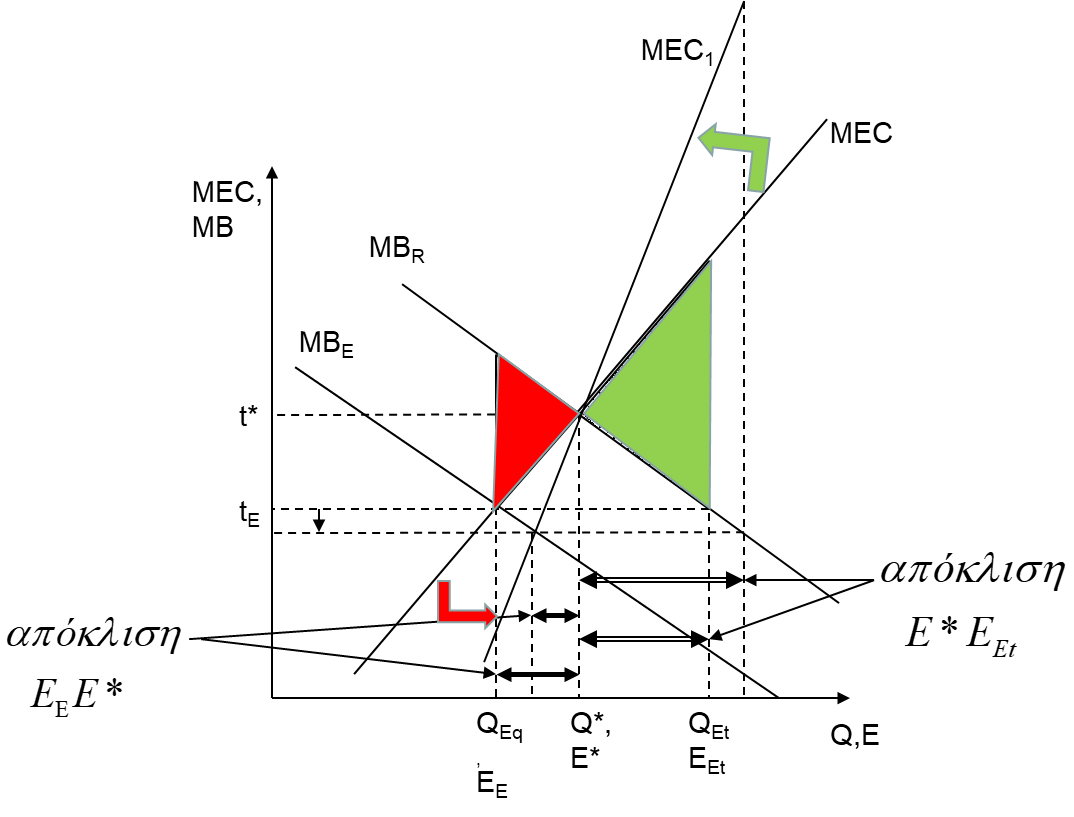